Plasma lenses applications: Beam Handling and Driver Extraction
Martina Carillo
On behalf of the SPARC_LAB collaboration
Plasma based solution for beam handling
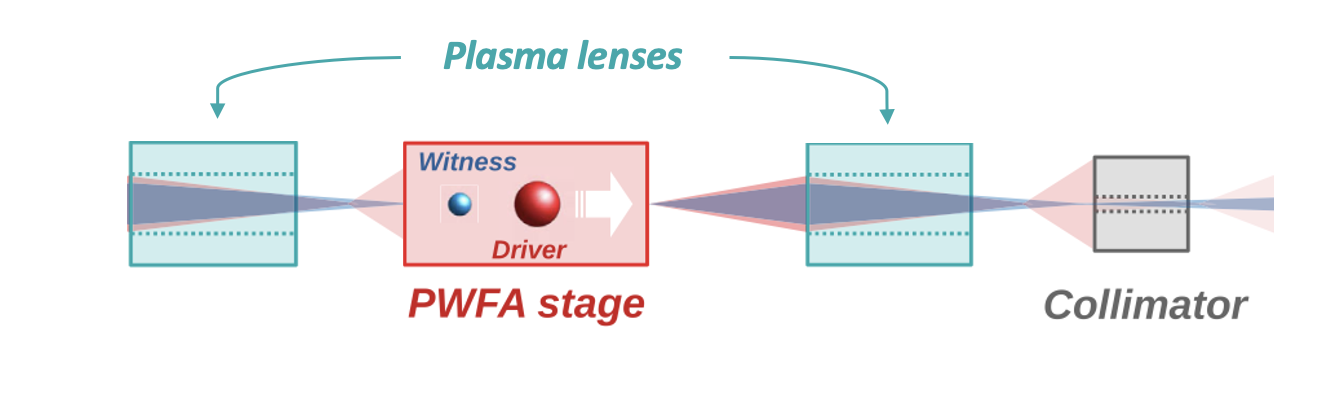 3. Exctraction
1. Injection
Beam handling to reduce large angular divergence and control emittance growth
Specific matching conditions are required
2. Acceleration
Two goals: 
transport the witness bunch by preserving its charge, normalized emittance, and peak current; 
remove the high-charge driver bunch during the transport to completely discard it before the FEL undulator beamline.
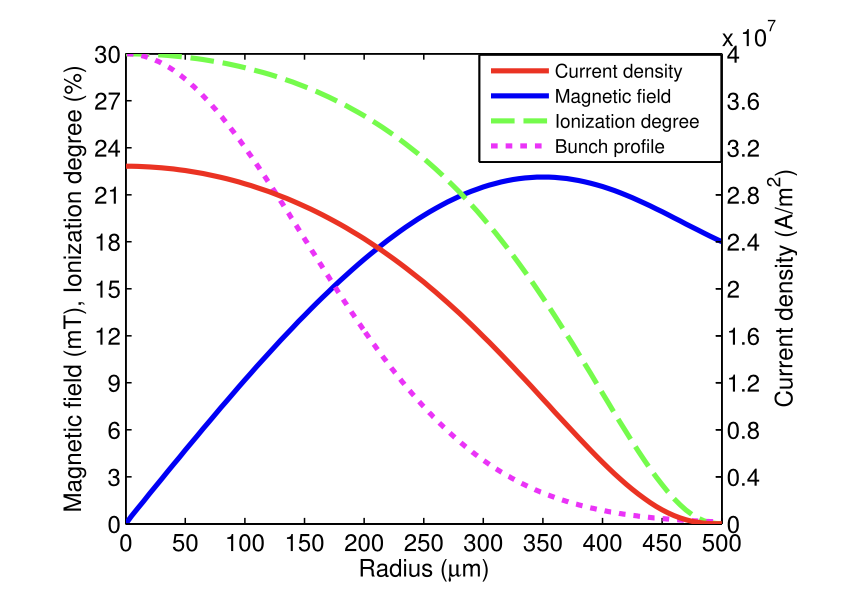 Collimator remove the driver bunch overfocused to a spot size much larger than the collimator clear aperture.
The focusing is provided by two active-plasma lenses (APLs)
[*]E. Chiadroni et al. Overview of plasma lens experiments and recent results at SPARC_LAB, Nuclear Inst. and Methods in Physics Research, A 909 (2018) 16–20
[*]R.Pompili, et al., Experimental characterization of active plasma lensing for electron beams, Appl. Phys. Lett. 110 (10) (2017) 104101.
M. Carillo (martina.carillo@lnf.infn.it)
Simulations and experimantal results
[*]R. Pompili et al., Phys. Rev. E 109, 055202 – Published 3 May 2024
*INFN patent by A. Biagioni, R. Pompili, V. Lollo, D. Pellegrini, M. Ferrario.
PWFA
APL
APL
PWF  A
e- beam
drift
drift
APL
APL
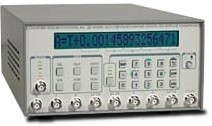 The discharge current and plasma density can be independently tuned and controlled in each plasma stage.
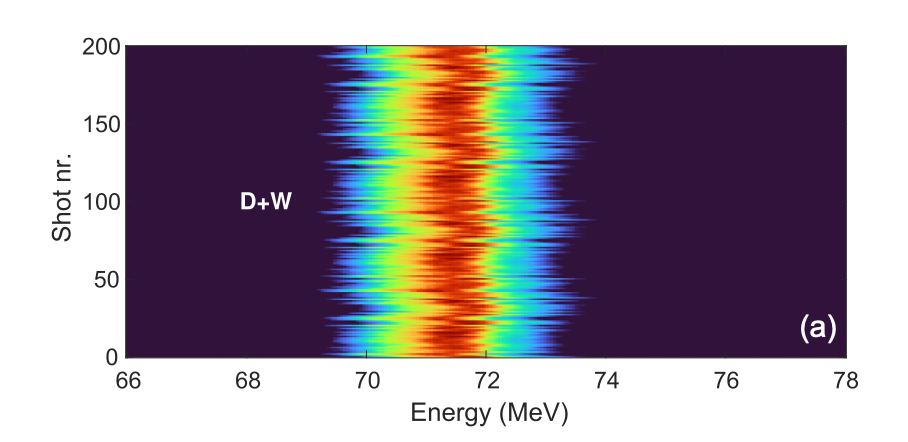 DDG
DDG
SPARC_LAB RF photinjector beams:
DDG
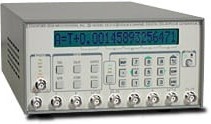 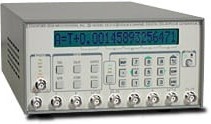 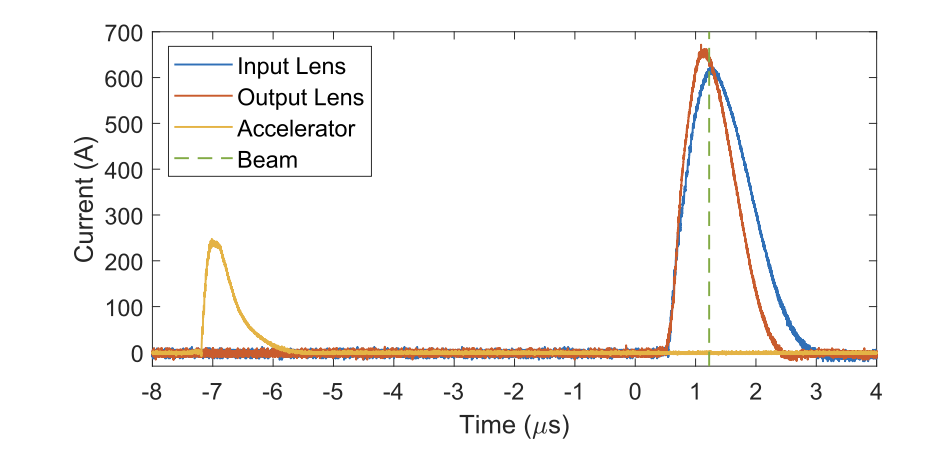 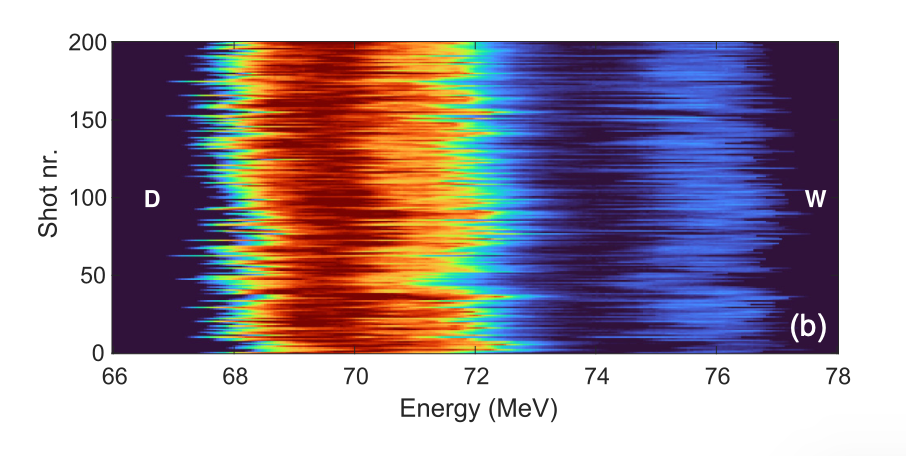 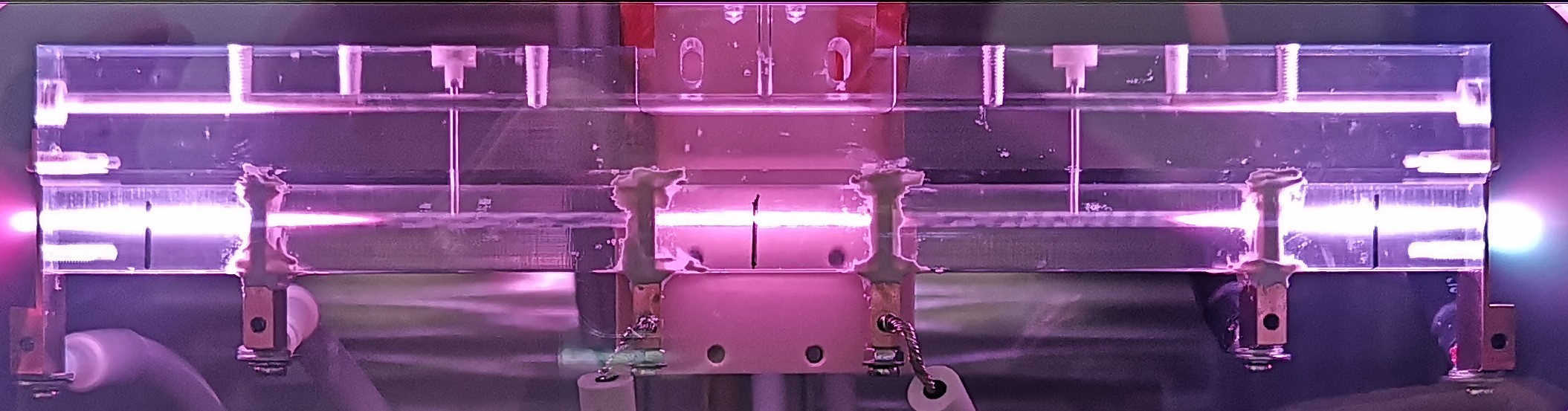 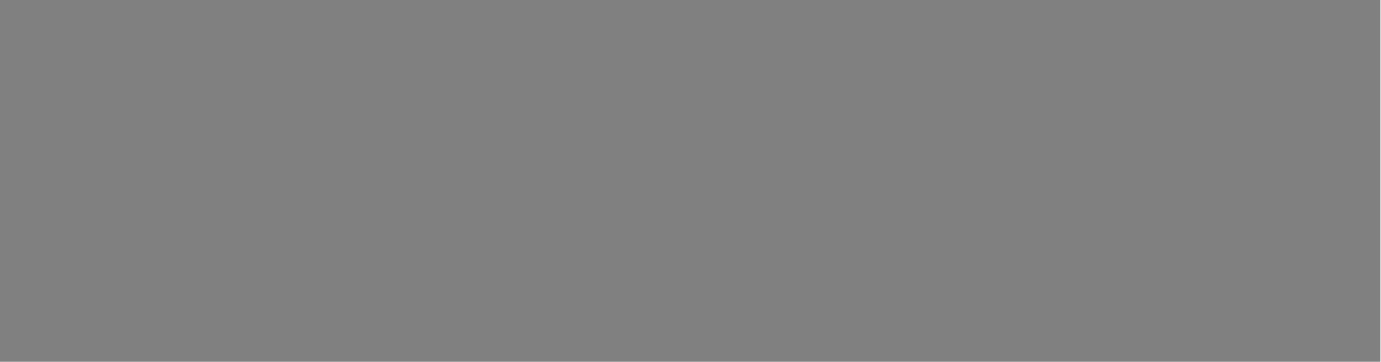 HV gen
TRL: 5
M. Carillo (martina.carillo@lnf.infn.it)
Simulations and experimantal results
[*]P.Iovine, PhD Thesis, Study of the transfer and matching line for PWFA-driven FEL
The dynamics of the beam in the plasma lenses is then computed by a 2D code written to solve the wavefield equations in the linear regime
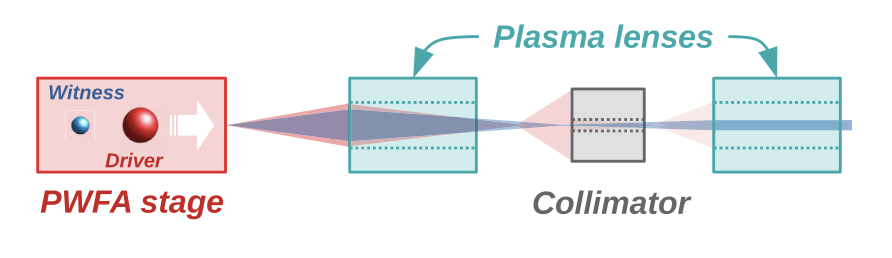 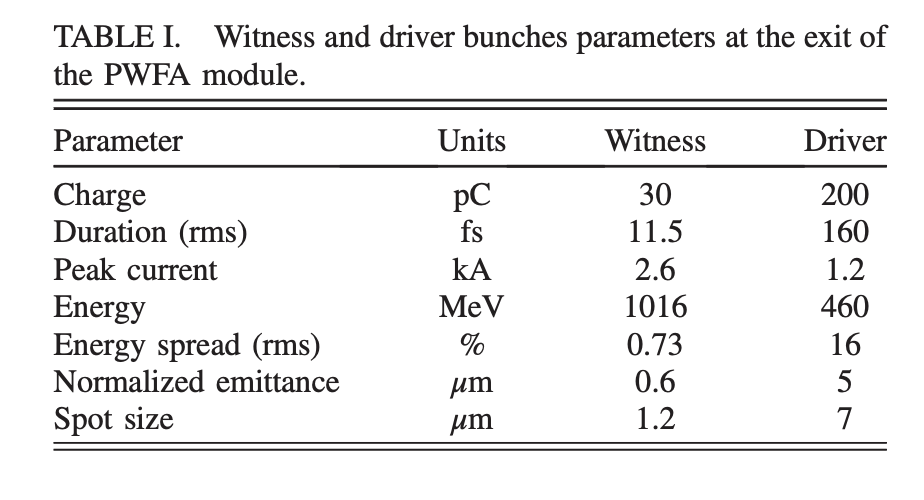 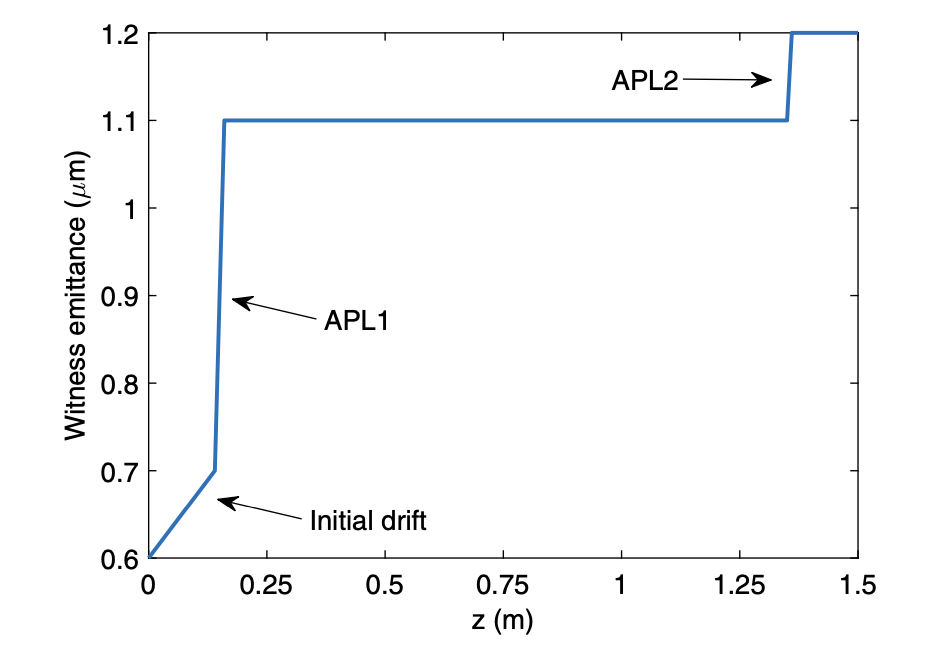 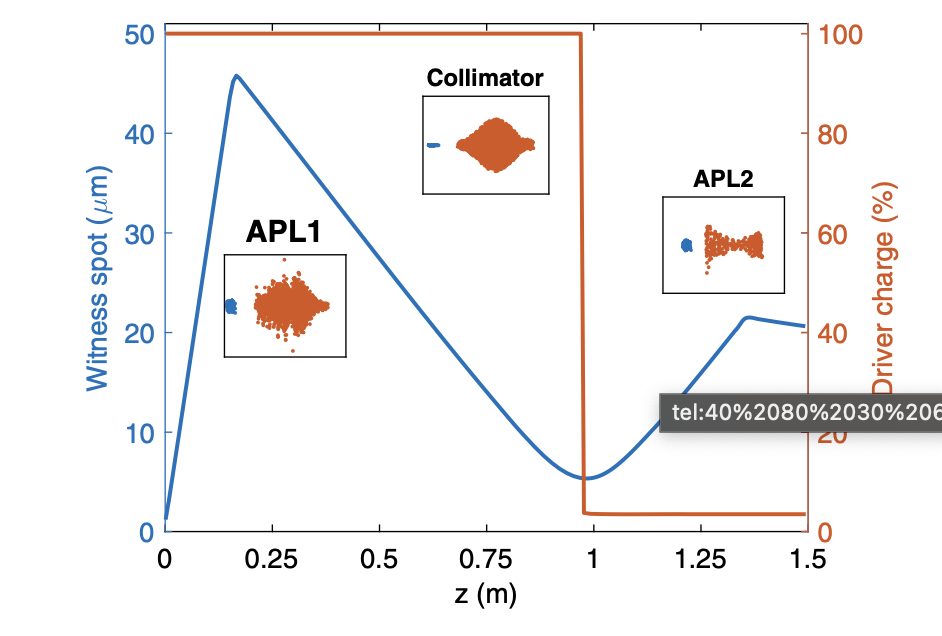 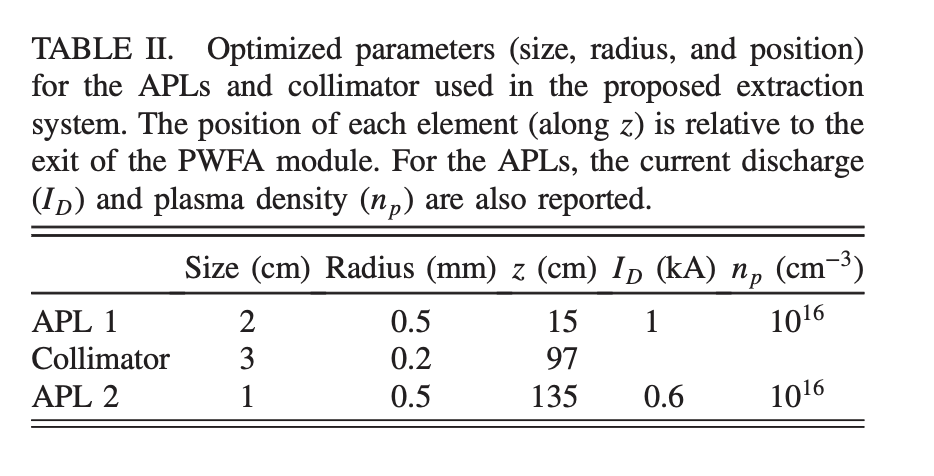 Considering all the elements and drift spaces involved, 
the total length of the system is 1.4 m.
[*]R.Pompili et al., “Plasma lens-based beam extraction and removal system for plasma wakefield acceleration experiments”, Phys. Rev. Accel. Beams 22, 121302
TRL: 3
M. Carillo (martina.carillo@lnf.infn.it)
Simulations and experimantal results
Input Beam Parameters:
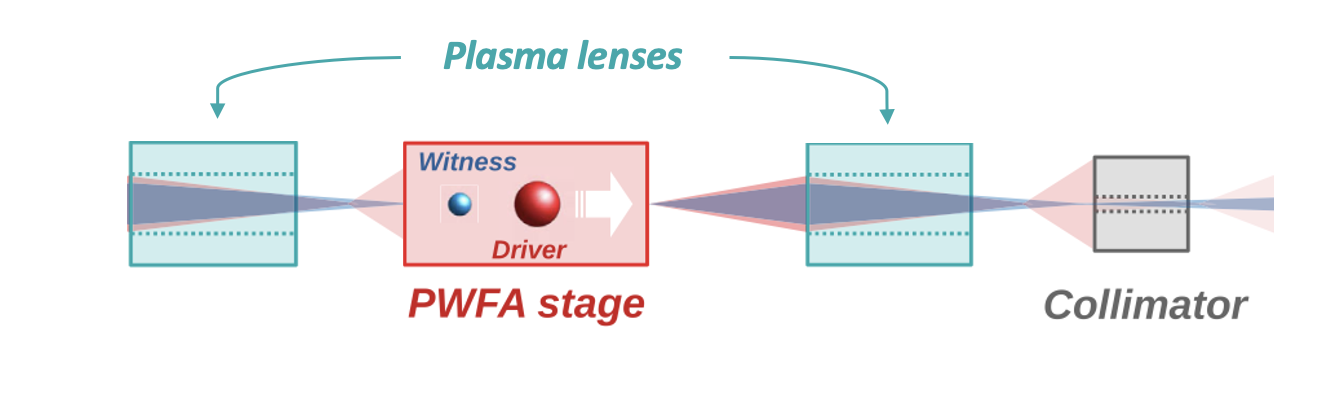 APL1
APL2
PWFA
*Beam Gaussian Distribution
98% of the driver charge has been removed
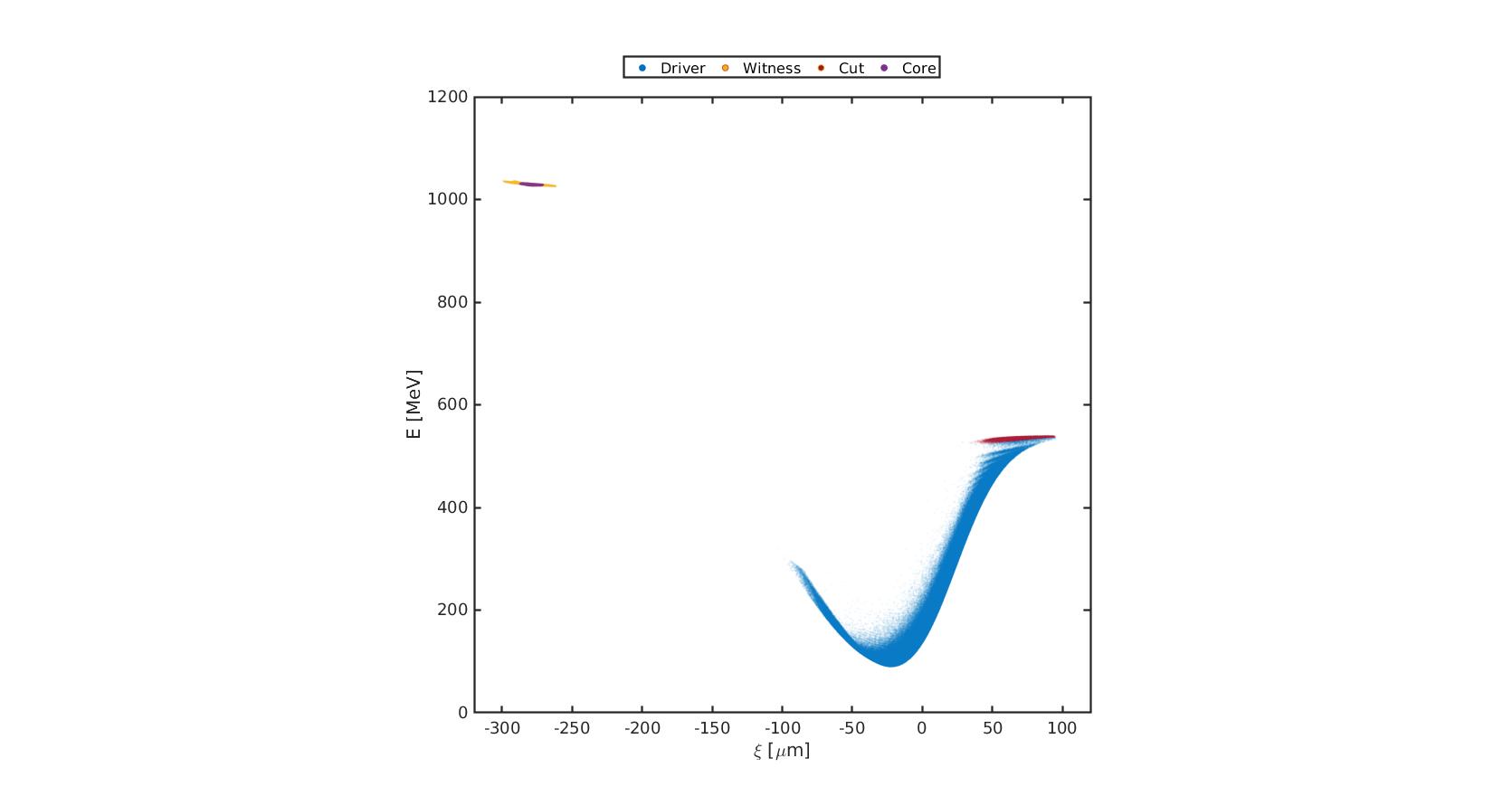 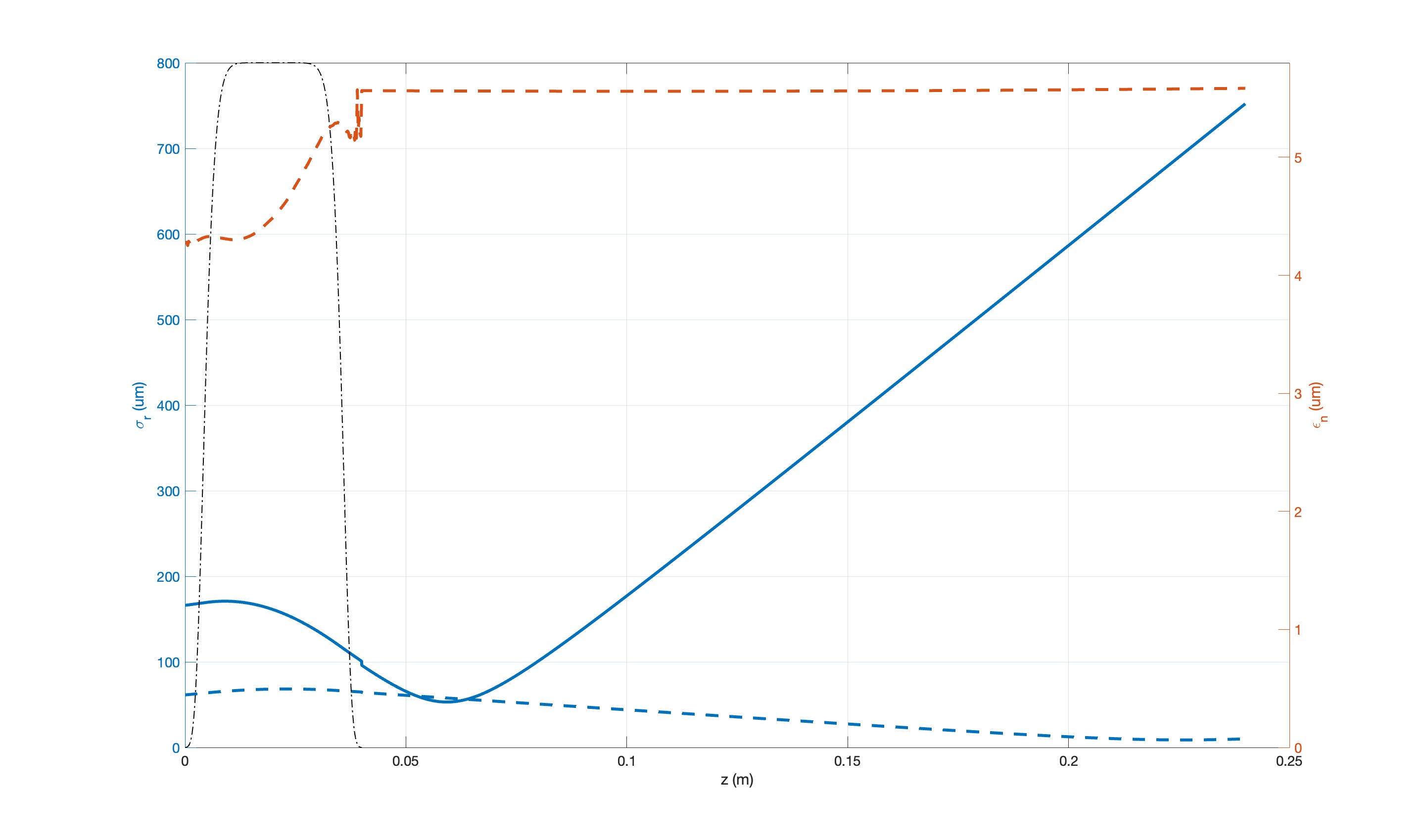 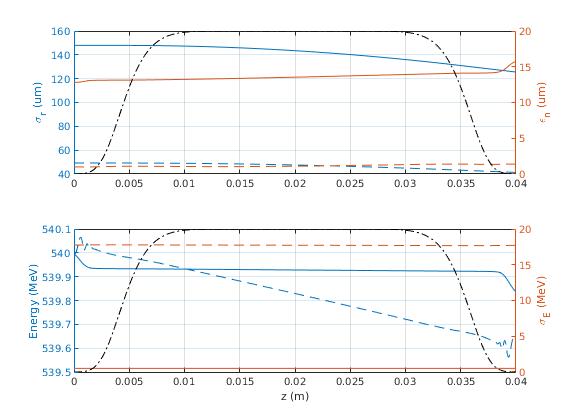 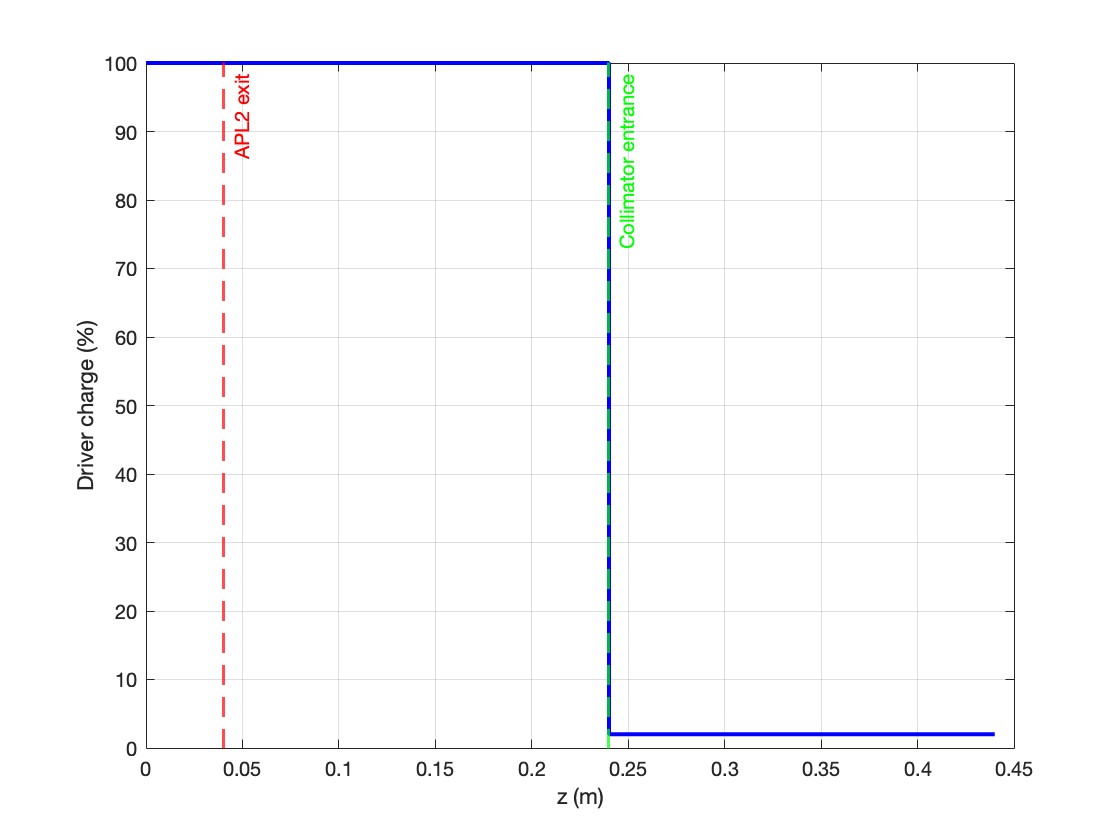 Witness emittance
Driver spot size
1.10m
Witness spot size
TRL: 2
M. Carillo (martina.carillo@lnf.infn.it)